資料１
岡山県福祉・介護人材確保対策推進協議会
Okayama福祉・介護魅力発信プロジェクト
令和５年度
Okayama福祉・介護フェス2023　進捗状況報告
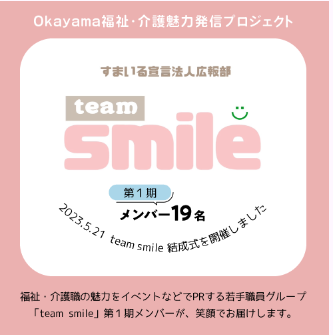 すまいる宣言法人広報部「team smile」
2023活動報告
岡山県福祉人材センター
令和５年度Okayama福祉・介護魅力発信プロジェクト
★R5新規★
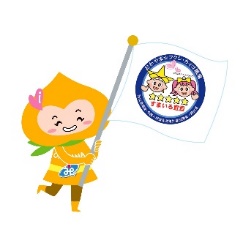 すまいる宣言法人広報部「team smile（チームすまいる）」
　　結成式の開催、活動内容
●第１期メンバー
　すまいる宣言法人 10法人 19名
おかやま☆フクシ・カイゴ職場すまいる宣言認証法人10法人より推薦された19名のメンバーが、福祉・介護職の魅力をイベントなどで　様々な活動を通じて、分かりやすく伝えていくことを目的に結成。
◇すまいる宣言法人広報部「team smile（チームすまいる）」結成式の開催
　　日時：令和5年5月21日（日）12:00～12:30
　　会場：岡山コンベンションセンター1階ロビー

◇すまいる宣言法人広報部「team smile（チームすまいる）」活動内容
①Okayama福祉・介護魅力発信プロジェクト
  「萌乃のsmile radio」ラジオ番組ゲスト出演
②「KAiGO PRiDE in Okayama」写真展フォトモデル撮影・展示
③小中学生向けの体験ツアー「フクシラボおかやま」等
  　様々なプログラムにおいて介護職の魅力を紹介
④福祉の就職フェア岡山　ブース案内役
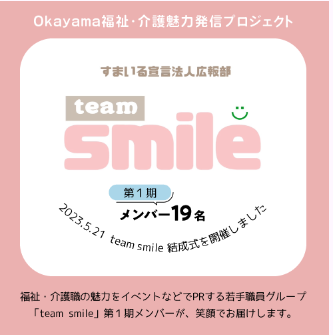 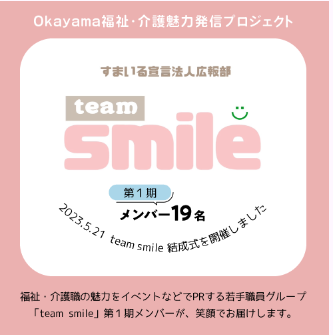 ◇すまいる宣言法人広報部「team smile（チームすまいる）」結成式の開催日時：令和5年5月21日（日）12:00～12:30会場：岡山コンベンションセンター1階ロビー内容：すまいる宣言法人広報部「team smile」メンバー紹介　参加者：23名
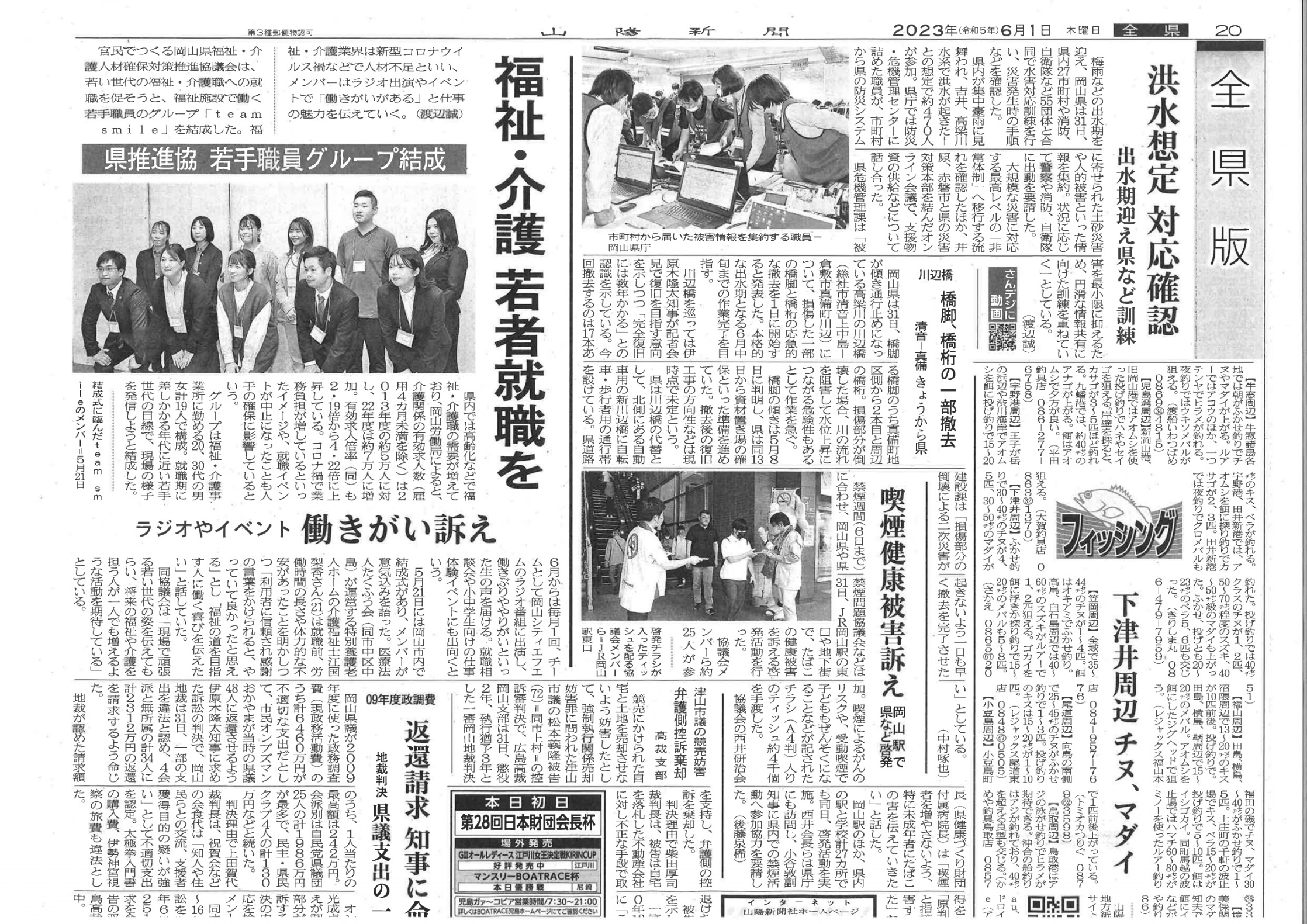 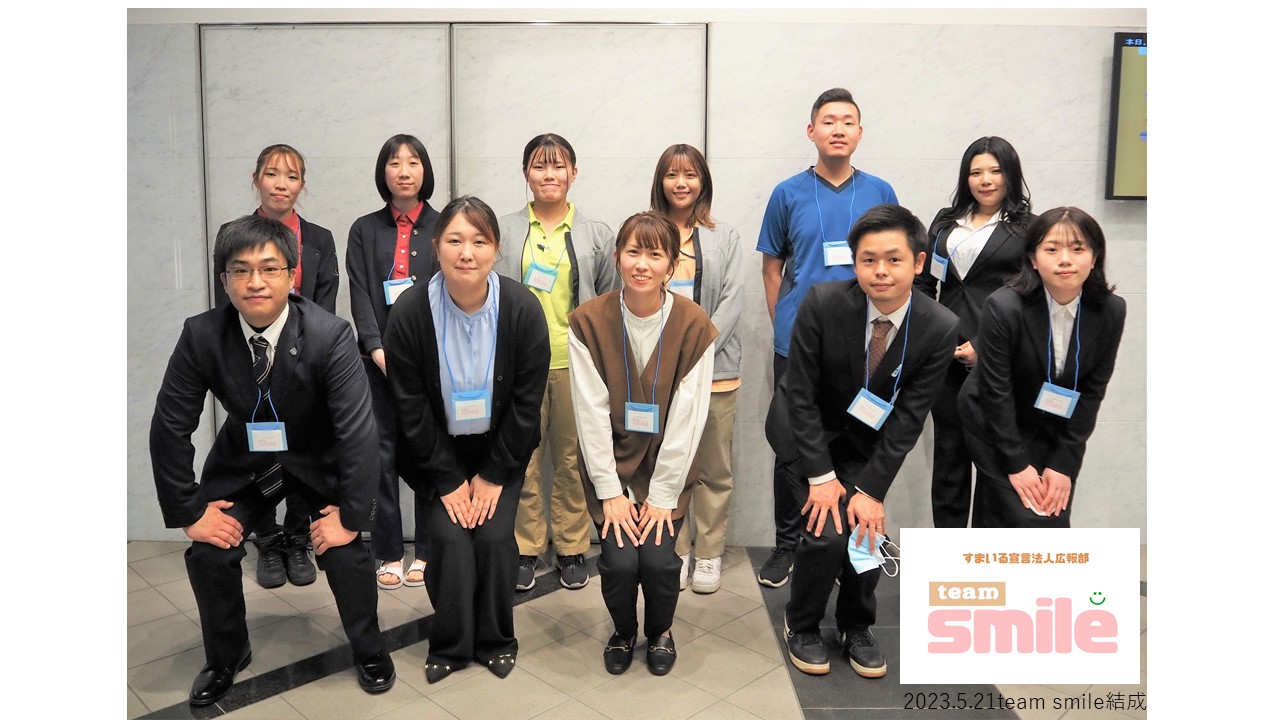 ・山陽新聞朝刊（令和5年6月1日付）すまいる宣言広報部「team smile」5/21結成式
「県推進協若手職員グループ結成　福祉・介護　若者就職を」
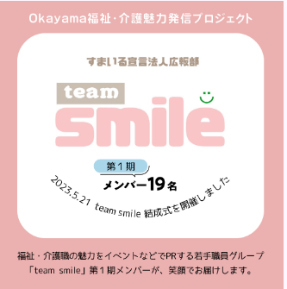 すまいる宣言法人広報部
「team smile (チームすまいる）」　　広報活動スケジュール
●すまいる宣言法人職員推薦依頼、活動希望調査(締切3/24) →10法人19名推薦
２～３月
４月


・７月

８月
１１月
【活動内容】
　①ラジオ番組出演「萌乃のsmile rajio」に出演（月１回収録）
　②「KAiGO　PRiDE　in　okayama」 写真展 フォトモデルとして写真撮影（１０名）
　③介護イベントで福祉の魅力を情報発信
●team smileメンバー決定通知　→　5/21結成式
②KAIGO　PRIDE写真撮影【２日間　7/1or7/2】
   （フォトモデル10名）
   ・8/6「KAiGO　PRiDE　in　okayama」 写真展示
★①ラジオ番組出演は
　収録日確定後、順番にご依頼
　毎月１回（１～２名）
③介護イベントで福祉の魅力を情報発信、運営サポート等
8/6、11/19就職フェア同時開催会場セミナーなどイベント出演
【team smile活動に期待する効果】
介護職員の姿、言葉をアート作品にすることで、介護への関心の薄い層へのアプローチとしても手ごたえがあった。（多くのメディアに取り上げられた。ＳＮＳで拡散された。モデルになった職員が写真撮影後、笑顔で自信を持ち積極的な活動にもつながっている。
➡介護職員自らが誇りをもって、介護の魅力を伝えることで、さらなる効果が広がる。
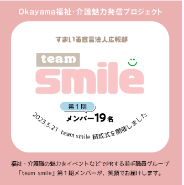 すまいる宣言法人広報部「team smile（チームすまいる）」活動内容
①Okayama福祉・介護魅力発信プロジェクト
  「萌乃のsmile radio」ラジオ番組ゲスト出演
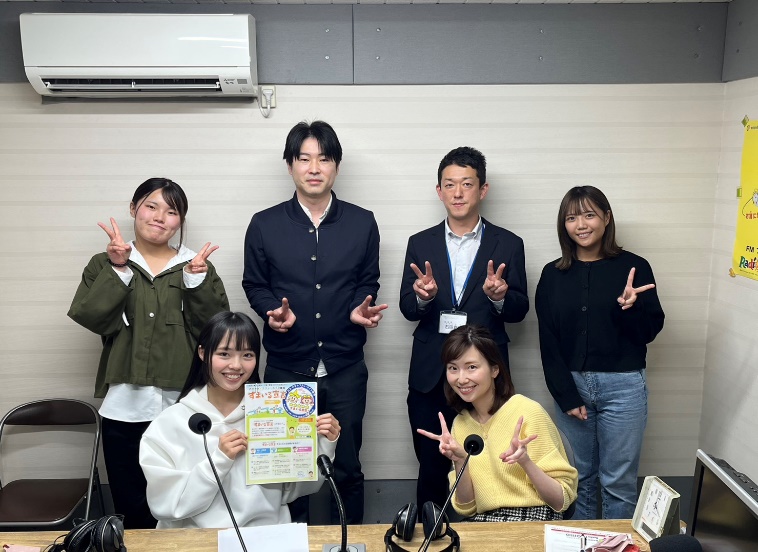 R5.4月～ラジオ番組開始
すまいる宣言認証制度普及啓発連携事業
「Okayama福祉・介護魅力発信プロジェクト
「萌乃のsmile radio」
レディオモモ　毎月第２土曜日午前9時30分～10時00分
◇パーソナリティー：萌乃さん（Okayama 福祉・介護魅力発信アンバサダー）
◇進行ナビゲーター：淵本恭子さん（アナウンサー）
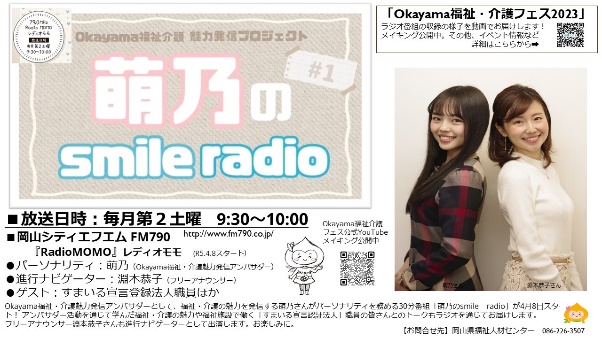 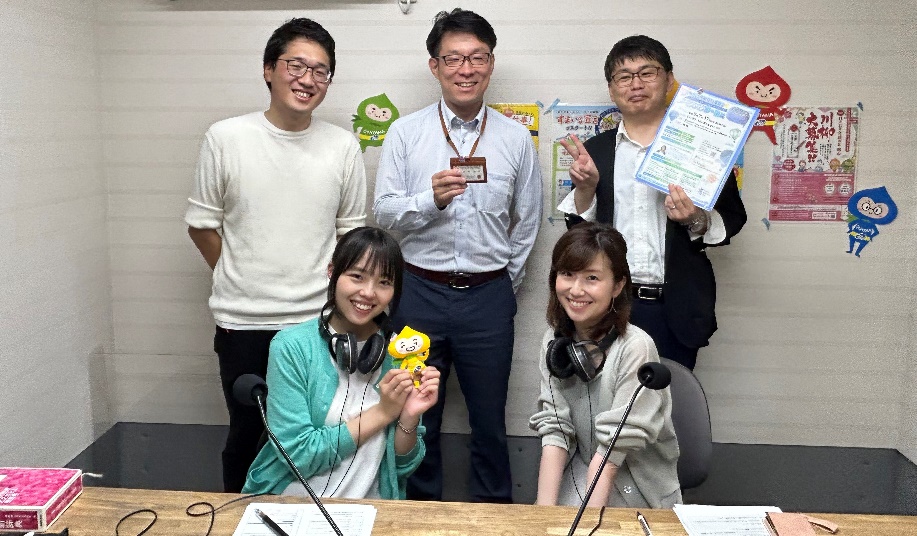 ★番組内「萌乃の KAIGO de GO!」
介護の魅力、福祉職場の最新情報をお届けするコーナーで、
team smileメンバーが交代でゲスト出演。
（養成校学生と先生も参加）参加メンバー：6名
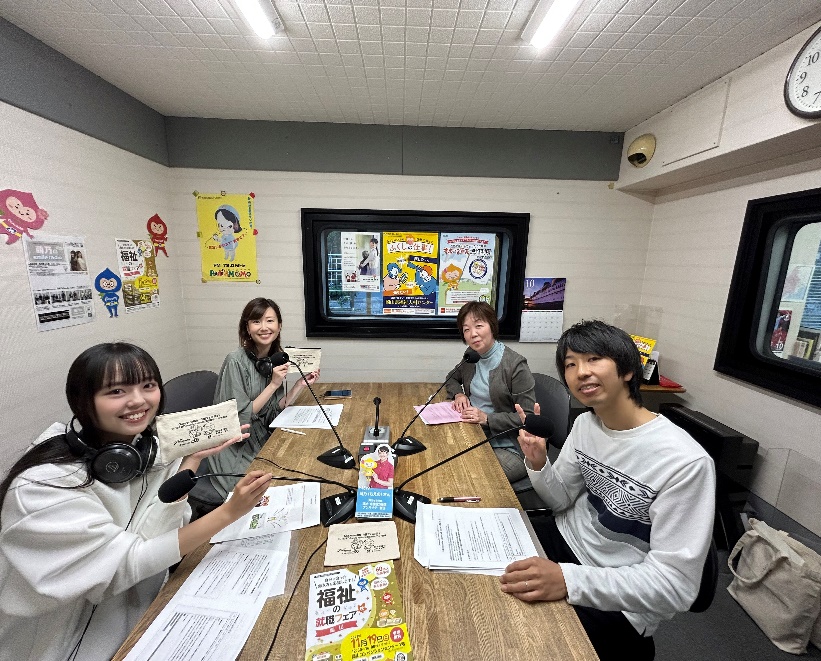 ➡福祉・介護の魅力をラジオ番組を通じて広く発信し、福祉・介護についての
　理解と多様な人材の参入の促進を図る。
　併せて、すまいる宣言認証制度の普及啓発を行う。
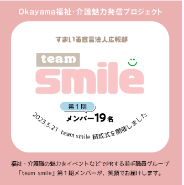 すまいる宣言法人広報部「team smile（チームすまいる）」活動内容
②「KAiGO　PRiDE」連携による普及啓発
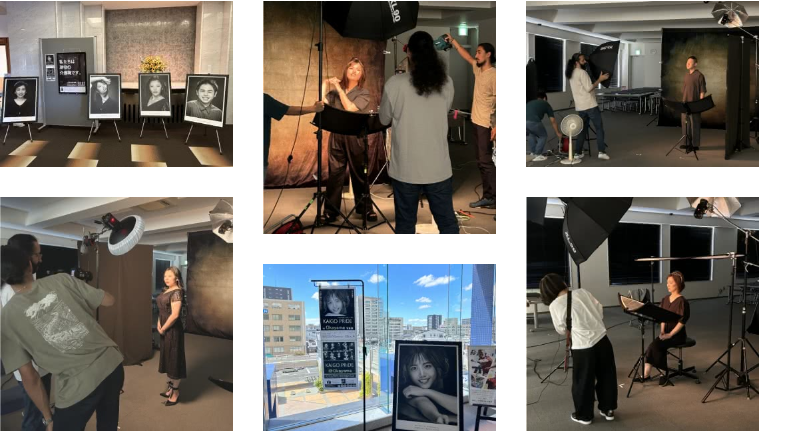 「KAiGO　PRiDE in okayma写真展」
 team smileフォトモデルとして写真撮影
　日程：令和5年7月1日～2日　会場：きらめきプラザ
・パネル展示の開催、各イベント参加
「KAIGO PRAIDE」とは。  
クリエイティブの力で介護をブランティングする。
　⼀般社団法⼈KAiGO PRiDE 代表理事　マンジョット・ベディ
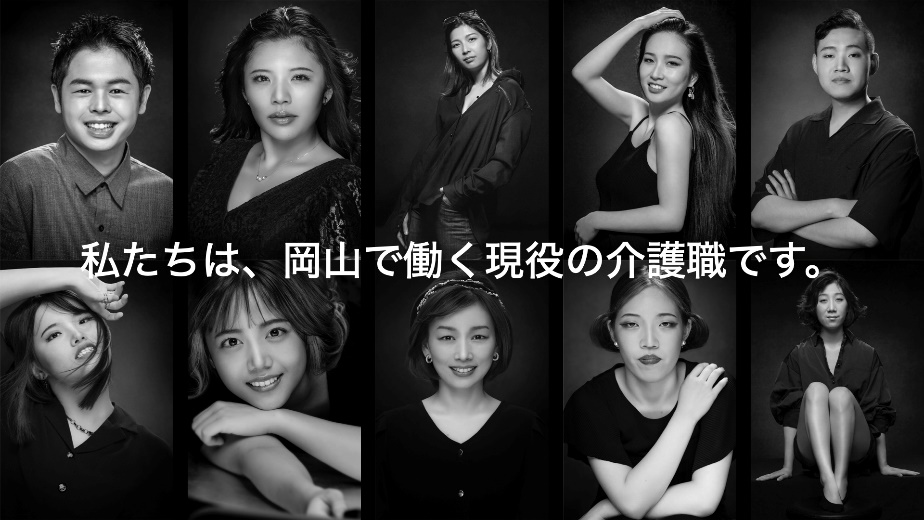 【効果】
・介護職員の姿、言葉をアート作品に昇華することで、
   介護への関心の薄い層へのアプローチとしても手ごたえがあった。
   多くのメディアに取り上げられた。SNSで拡散された。
・地域の介護職員が、写真の被写体として誇りを再認識し、
　魅力発信の起点となている。
・介護職員自らが、誇りをもって、介護の魅力を伝えることは、
　介護のイメージを変える力があり、広がりを期待することができる。
→岡山県版のフォトモデルとして、写真撮影し、パネル展示を行うことで、PR効果があった。
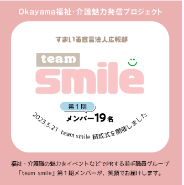 すまいる宣言法人広報部「team smile（チームすまいる）」活動内容
②「KAiGO　PRiDE」連携による普及啓発　メディア掲載
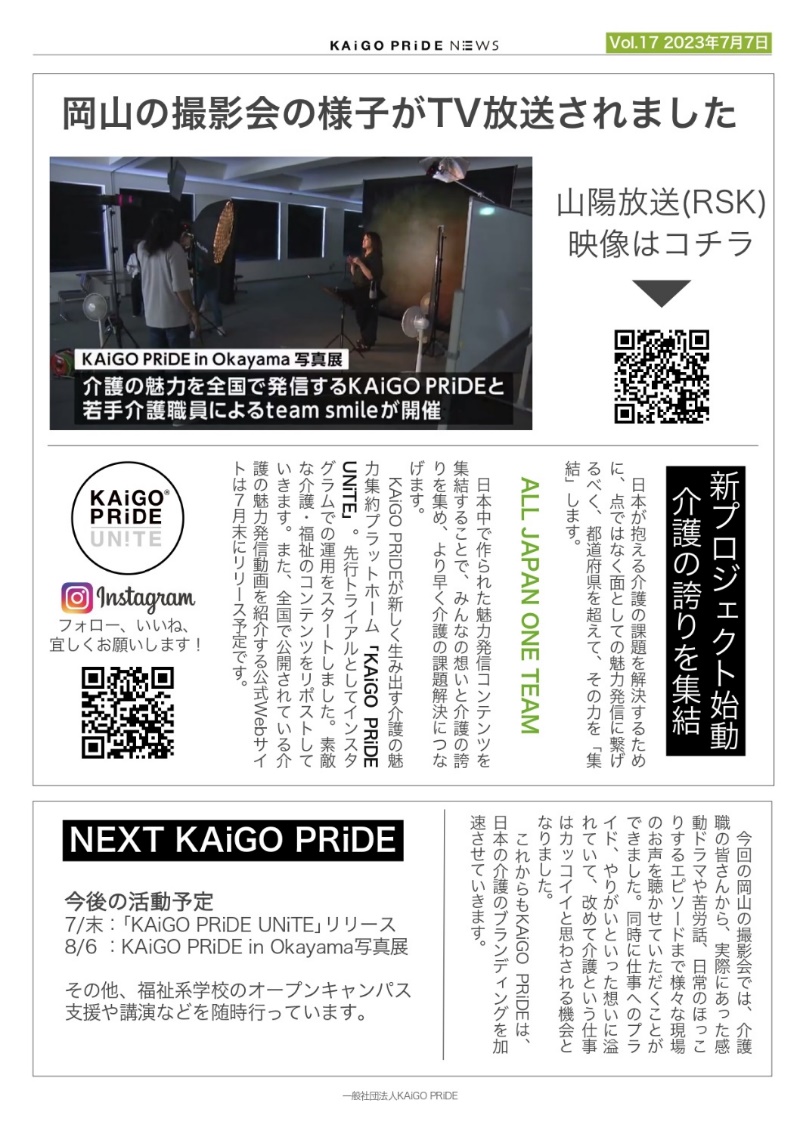 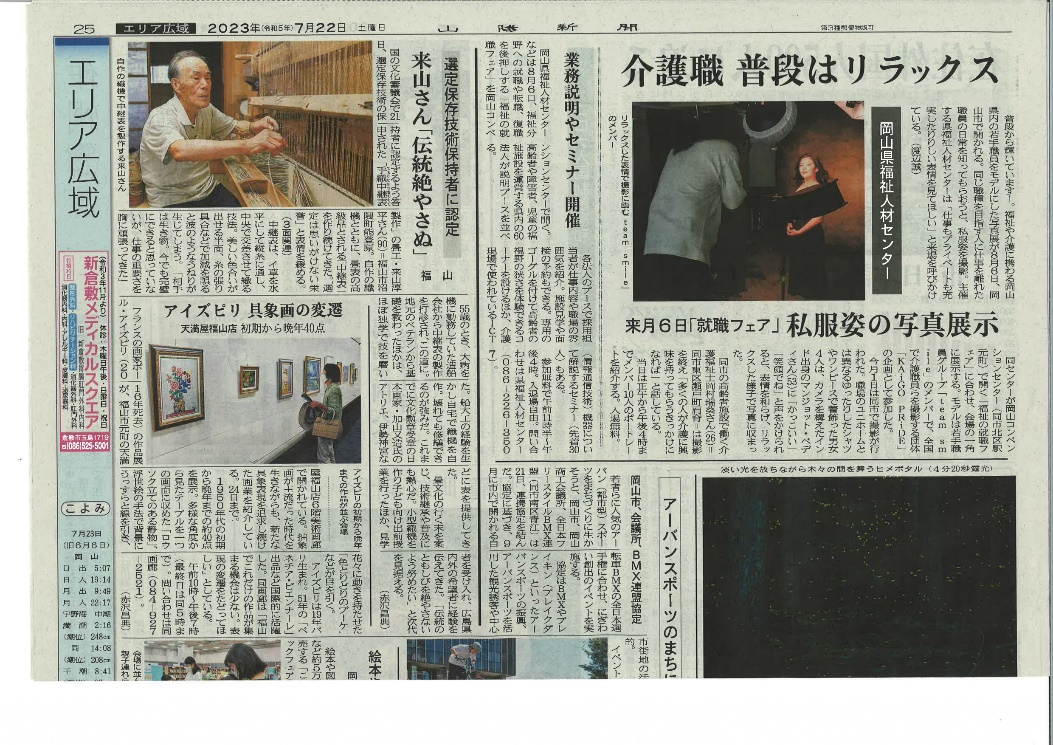 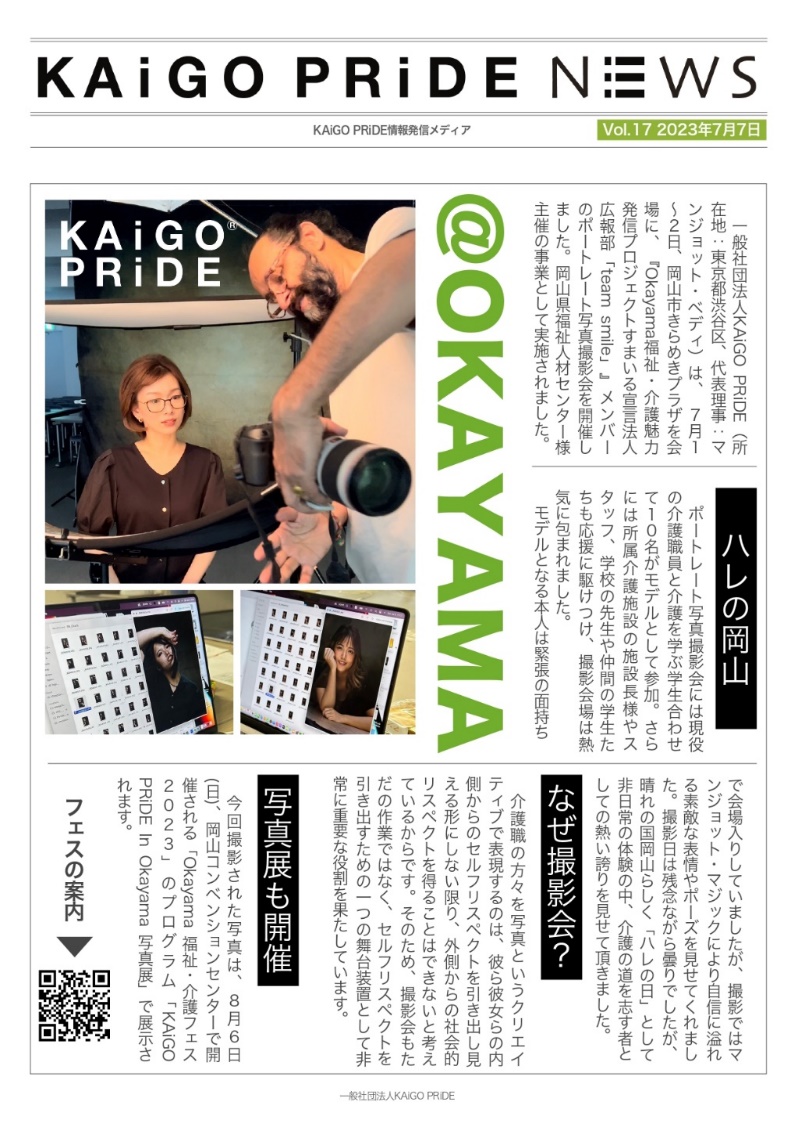 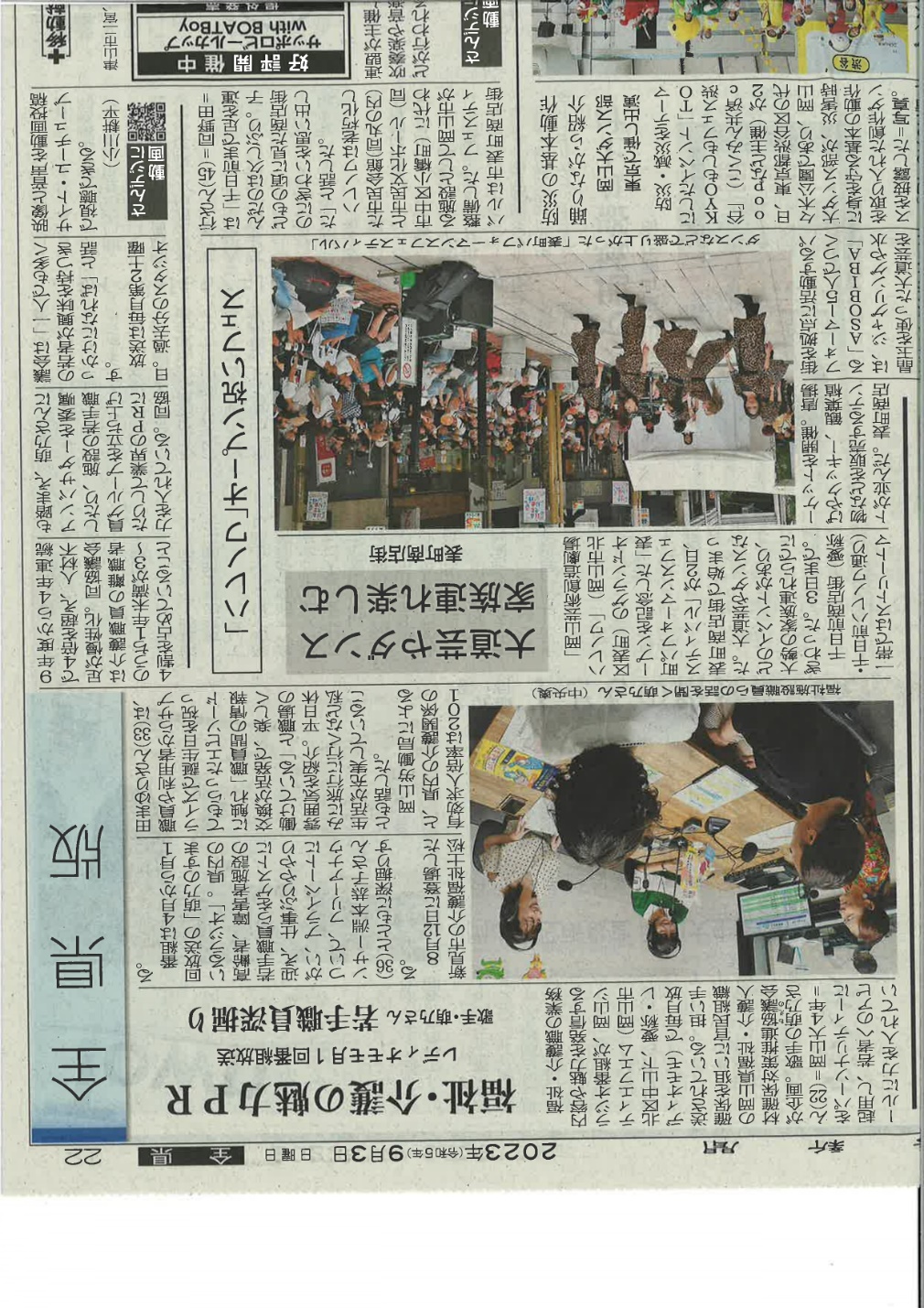 ◇メディア掲載（RSKテレビ、山陽新聞取材）
・山陽新聞朝刊（令和5年7月22日付）KAiGO PRiDE撮影取材
・山陽放送　　（令和5年7月22日付）KAiGO PRiDE撮影取材
・山陽新聞朝刊（令和5年9月3日付）「smile radio」取材
「福祉・介護職　ラジオで若者にPR」
◇KAiGO PRiD　NEWS配信掲載
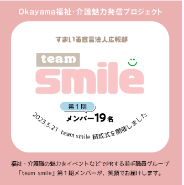 すまいる宣言法人広報部「team smile（チームすまいる）」活動内容
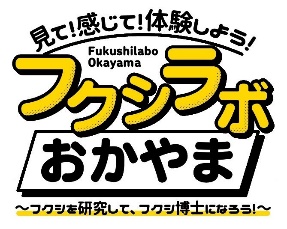 ③小中学生向けの体験ツアー「フクシラボおかやま」等
  　様々なプログラムにおいて介護職の魅力を紹介
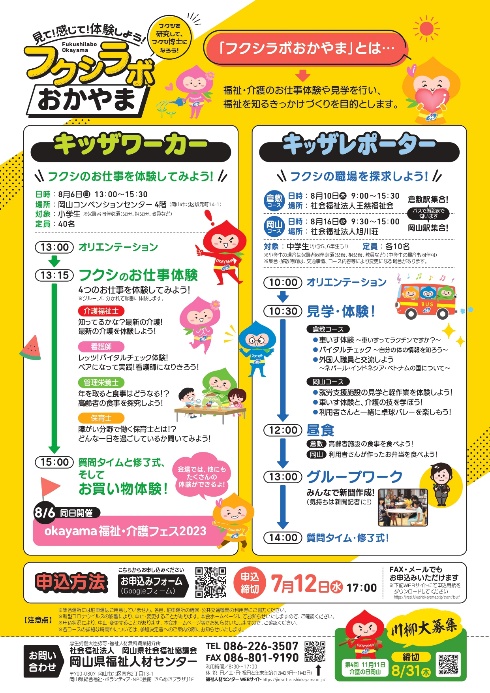 日時：令和5年8月6日（日）　＊福祉の就職フェア・介護フェス同日開催
会場：岡山コンベンションセンター4階
　内容：小学生向け各職種のお仕事体験
（介護福祉士、看護師、管理栄養士、保育士）運営サポート等
　　　参加メンバー：4名
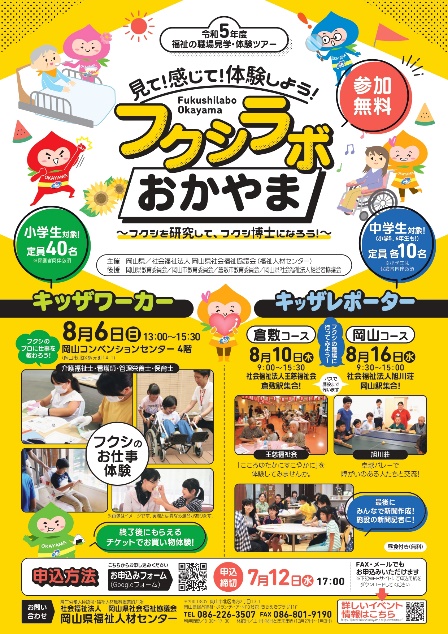 福祉の職場見学体験ツアー実施概要（岡山県福祉人材センター事業）
・お仕事体験を通して、福祉を知る・興味を持つきっかけづくりを
　第一の目的とする。
・R5よりイベント総称を「フクシラボおかやま」に変更
　①「キッザワーカー（小学生）」と②「キッザレポーター（中学生）」　として小学生と中学生で対象を分けて実施。
②「キッザレポーター（中学生対象）
日程：8月10日、16日　職場体験バスツアー（２日程）
内容：施設見学、介護等体験、グループワーク振り返り
訪問先：〔岡山〕（社）旭川荘、〔倉敷）（社）王慈福祉会
参加者：〔岡山〕10名（保護者5名）〔倉敷〕8名（保護者2名）
協力：養成校学生（4名）
①「キッザワーカー（小学生対象）」＊定員40名
日程：8月6日 岡山コンベンションセンターにて、福祉のお仕事体験
内容：介護、看護、栄養、保育の4職種を部屋を分けて順番に体験
申込総数：249件、338名（小学生低学年の申し込みが多い傾向）
参加者：34名（保護者26名）
すまいる宣言法人広報部「team smile（チームすまいる）」活動内容
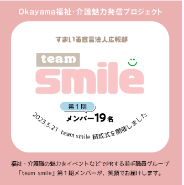 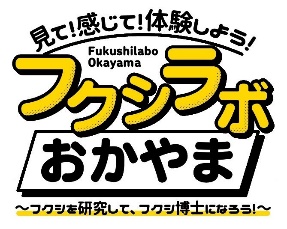 ③小中学生向けの体験ツアー「フクシラボおかやま」等
  　様々なプログラムにおいて介護職の魅力を紹介
Team smile運営サポート等
参加者がグループに分かれて、
福祉のお仕事体験（介護福祉士、看護師、管理栄養士、保育士）を行いました。
体験後には、引換券でお買い物（プレゼント）！
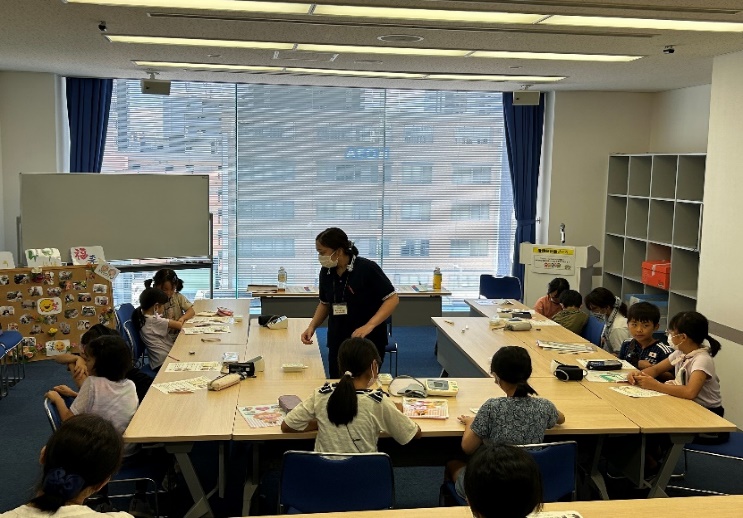 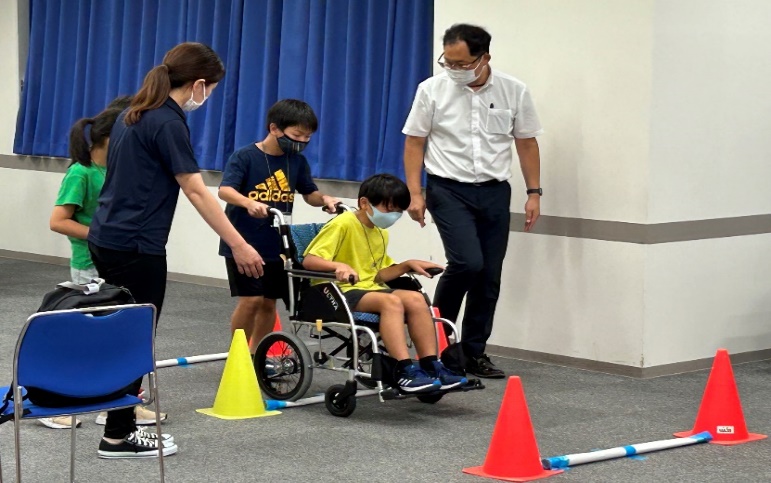 アンケート結果（令和５年度）88％の参加者（子ども）が、「参加して良かった」と回答　
●保護者の方からのご意見
・少人数グループでの実施が良かった。
・いろいろな職種に触れられて良かった。
・駐車場があれば良かった。
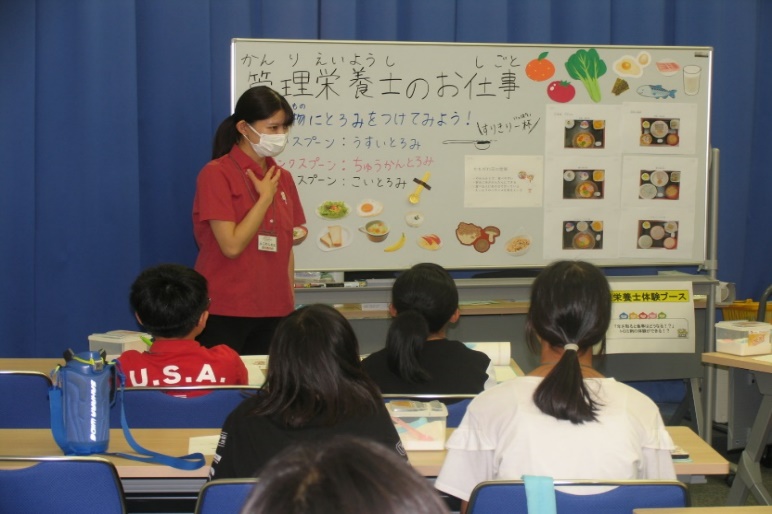 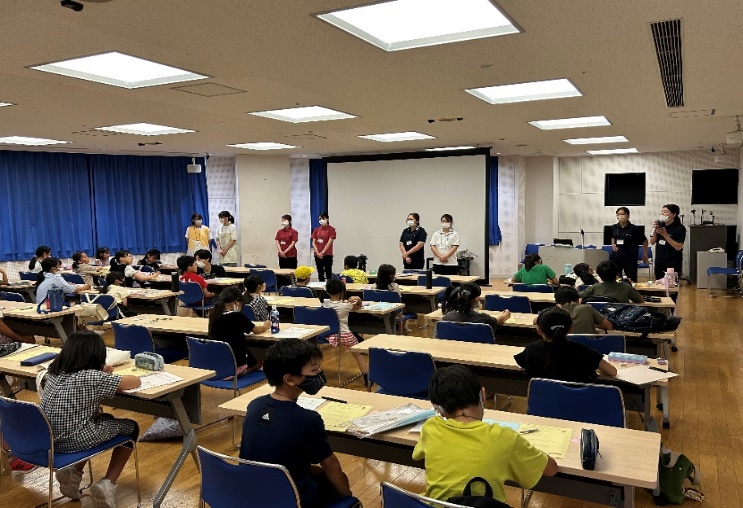 〔職場体験運営協力〕経営協（社会福祉法人雪舟福祉会、社会福祉法人藤花会、社会福祉法人クムレ）
　　　　　　　　　　社会福祉法人まこと会、セルプ
令和５年度Okayama福祉・介護魅力発信プロジェクト
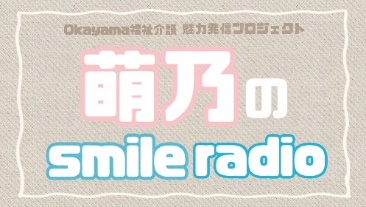 ４）Okayama福祉介護魅力発信アンバサダー（萌乃さん）活動と

　　メディアとの連携強化
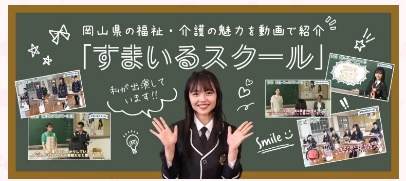 ・福祉介護の仕事の魅力を動画「すまいるスクール」（2022制作）を活用した広報啓発
・おかやま☆フクシ・カイゴ職場すまいる宣言イメージソング「smile」（2022楽曲制作）
　楽曲を活用した取り組みならびにすまいる宣言制度の普及啓発
　　　　　　　　　　　　　　　　　　＊楽曲は多数の事業所、イベント等でBGM使用
　＊公式YouTube　
　　すまいる宣言法人職員と利用者さんとの笑顔写真スライド動画_フルver.
　　「smile」20,027回視聴
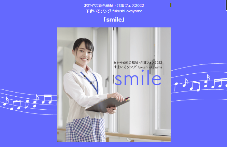 ・すまいる宣言認証制度普及啓発連携事業（ＦＭラジオ番組制作）
　Okayama福祉・介護魅力発信プロジェクト「萌乃のsmile radio」
　レディオモモ　毎月第２土曜日午前9時30分～10時00分
◇パーソナリティー：萌乃（Okayama 福祉・介護魅力発信アンバサダー）
◇進行ナビゲーター：淵本恭子（アナウンサー）　
◇各コーナーゲスト出演
　部会１委員、すまいる宣言法人、team smileメンバー、学生など）
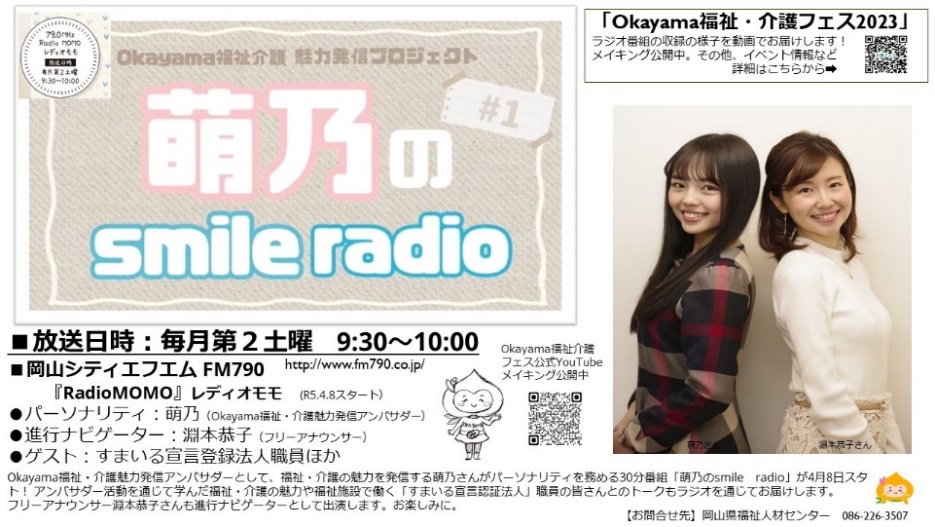 ☆ラジオ番組収録の様子を撮影した動画は、公式YouTubeで公開
令和５年度Okayama福祉・介護魅力発信プロジェクト
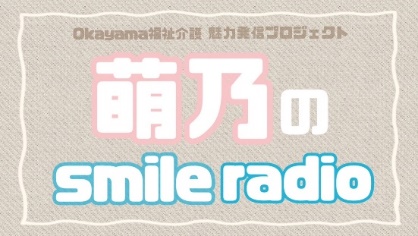 ４）Okayama福祉介護魅力発信アンバサダー（萌乃さん）活動と

　　メディアとの連携強化
Okayama福祉・介護フェス２０２３内で、ラジオ番組の公開収録

Okayama福祉・介護魅力発信プロジェクト
「萌乃のsmile radio」公開収録
日時：令和5年11月19日（日）12時00分～13時30分(開場11:30)
会場：岡山コンベンションセンター2階 展示ホール
参加者：50名（事前申込制）＊12月9日、1月13日放送後、収録動画公開
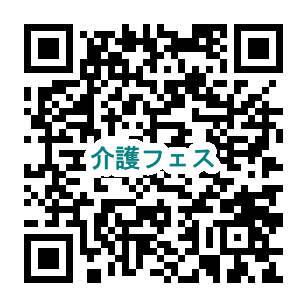 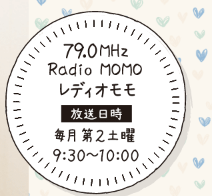 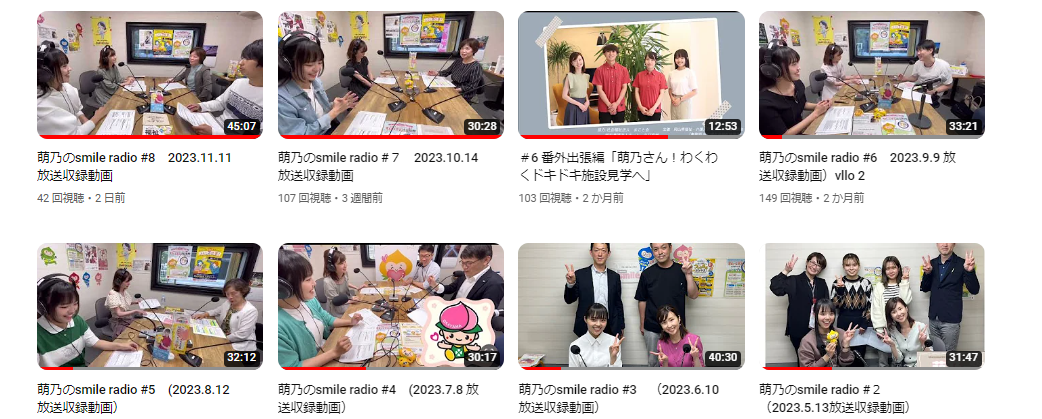 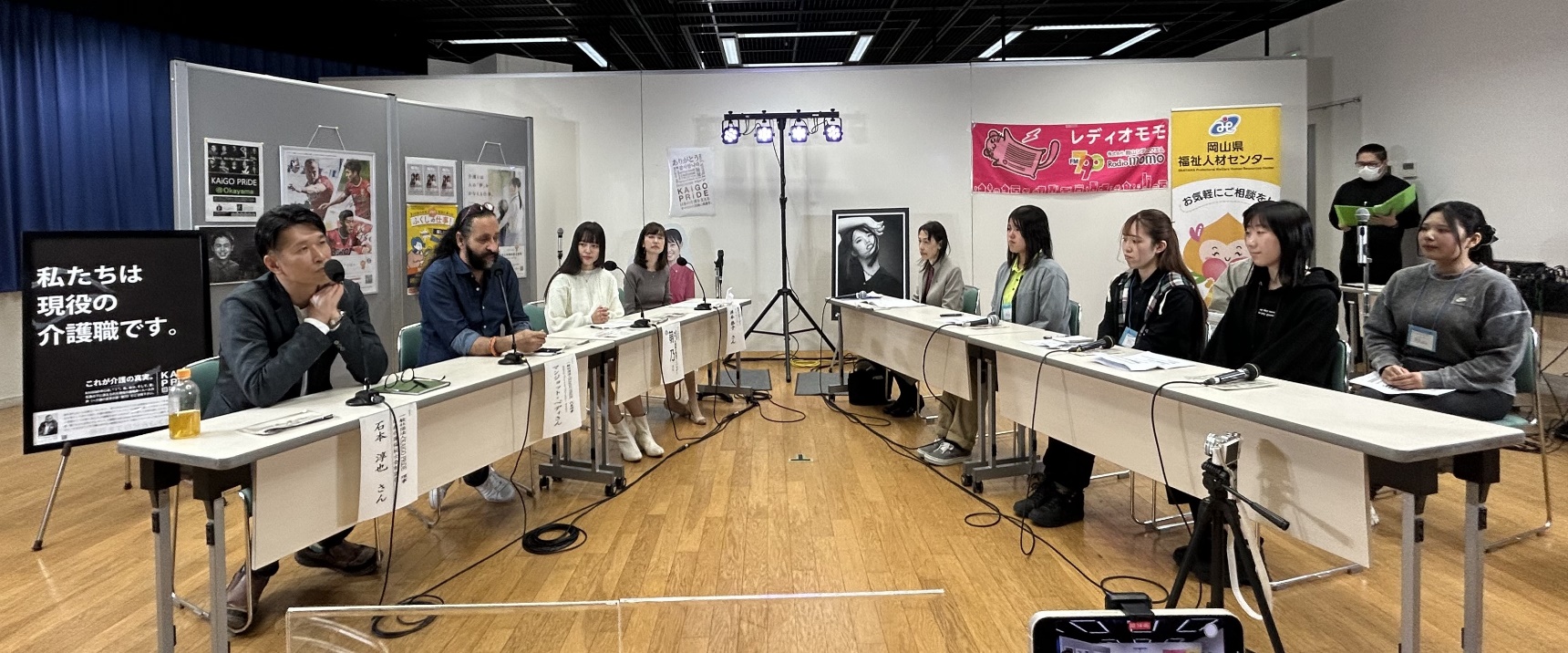 ☆ラジオ番組収録の様子を撮影した動画
公式YouTubeで公開
Okayama福祉・介護魅力発信プロジェクト「萌乃のsmile radio」公開収録　参加者の感想（抜粋）
令和５年度Okayama福祉・介護魅力発信プロジェクト
５）福祉・介護魅力発信広報啓発【アウトリーチ型魅力発信】
・ファジアーノ岡山連携企画／福祉・介護人材の啓発PRとしてブースを出展
〔日時〕令和5年10月1日（日）11:00～14:00
〔場所〕岡山県総合グラウンドシティライトスタジアム
　岡山県福祉人材センターブース出展　
(すまいる宣言法人広報部「team smile」協力)
・ファジアーノ岡山コラボポーチ配布（800個）
・親子で楽しむ車いす体験　60名
・介護に関する○×クイズ参加者　282名
・参加者へ県社協グッズプレゼント配布
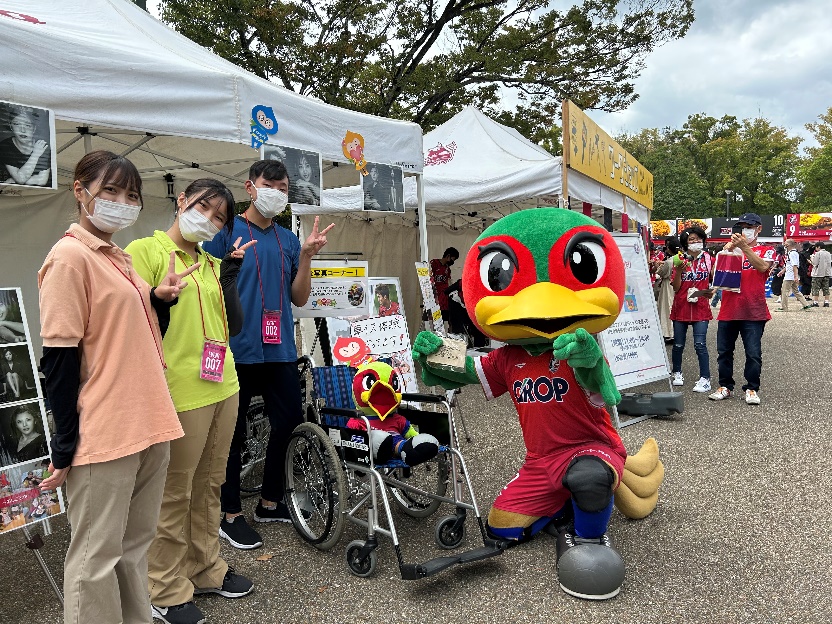 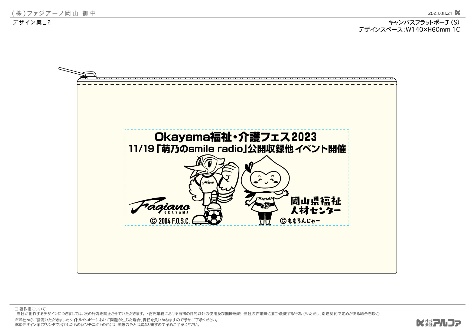 オリジナルポーチ
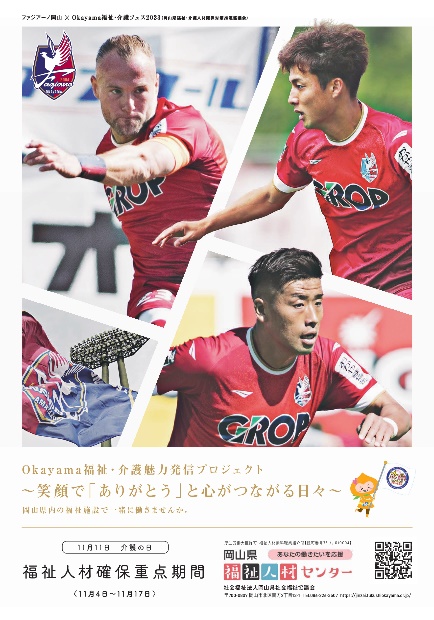 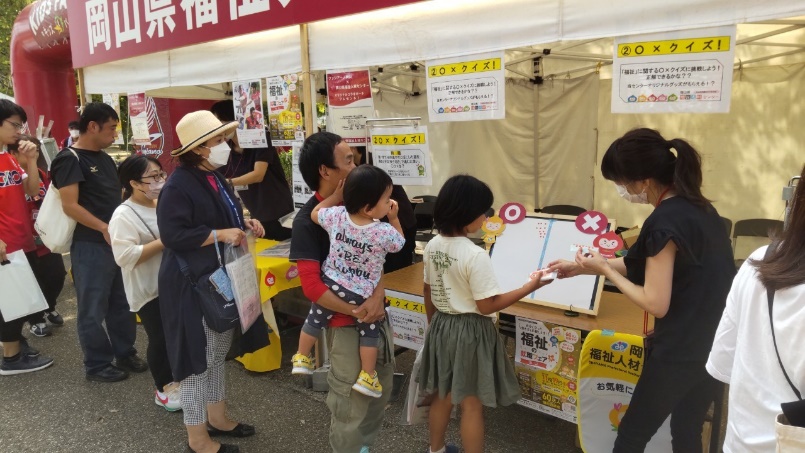 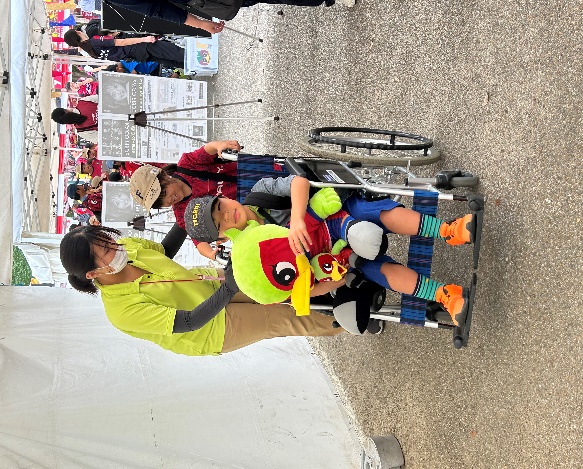 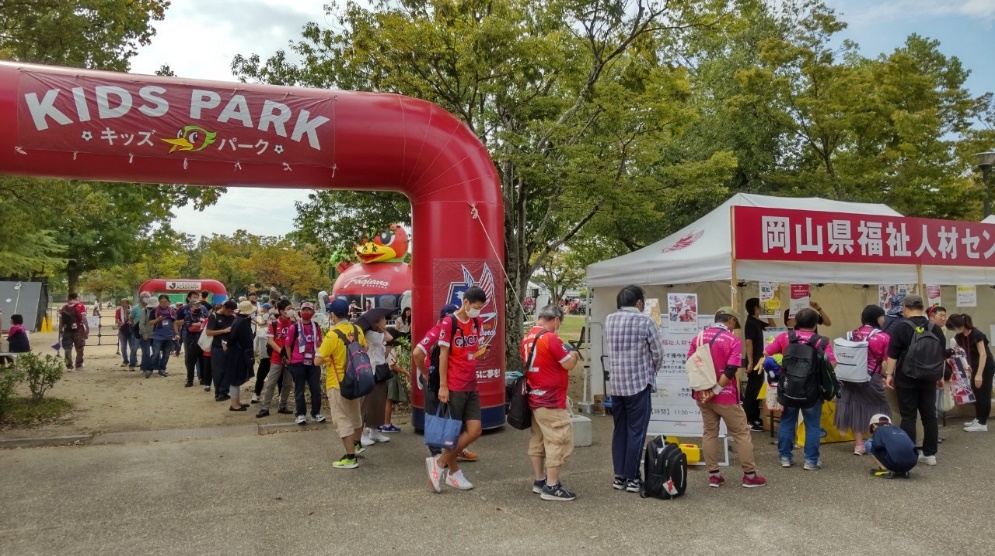 ・ファジアーノ岡山等連携広報啓発用ポスター制作
　Ａ3サイズ　1,000部　関係各所へ配布
令和５年度Okayama福祉・介護魅力発信プロジェクト
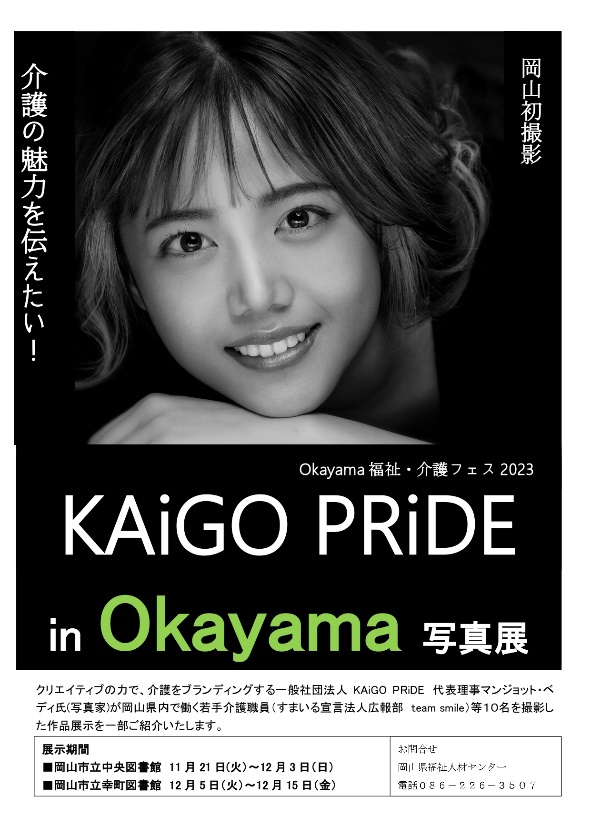 ５）福祉・介護魅力発信広報啓発【アウトリーチ型魅力発信】
・一般社団法人KAiGO　PRiDEとの連携による普及啓発
　◇KAiGO PRiDEポートレート写真展示の開催
　　　「KAiGO PRiDE in Okayama写真展」～介護の魅力を伝えたい！～

　　Okayama福祉・介護フェス2023、就職フェア岡山、養成校等で展示
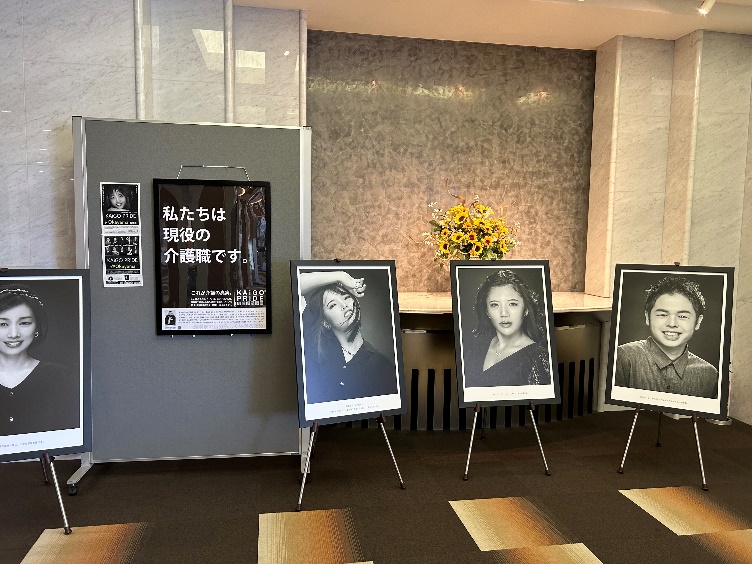 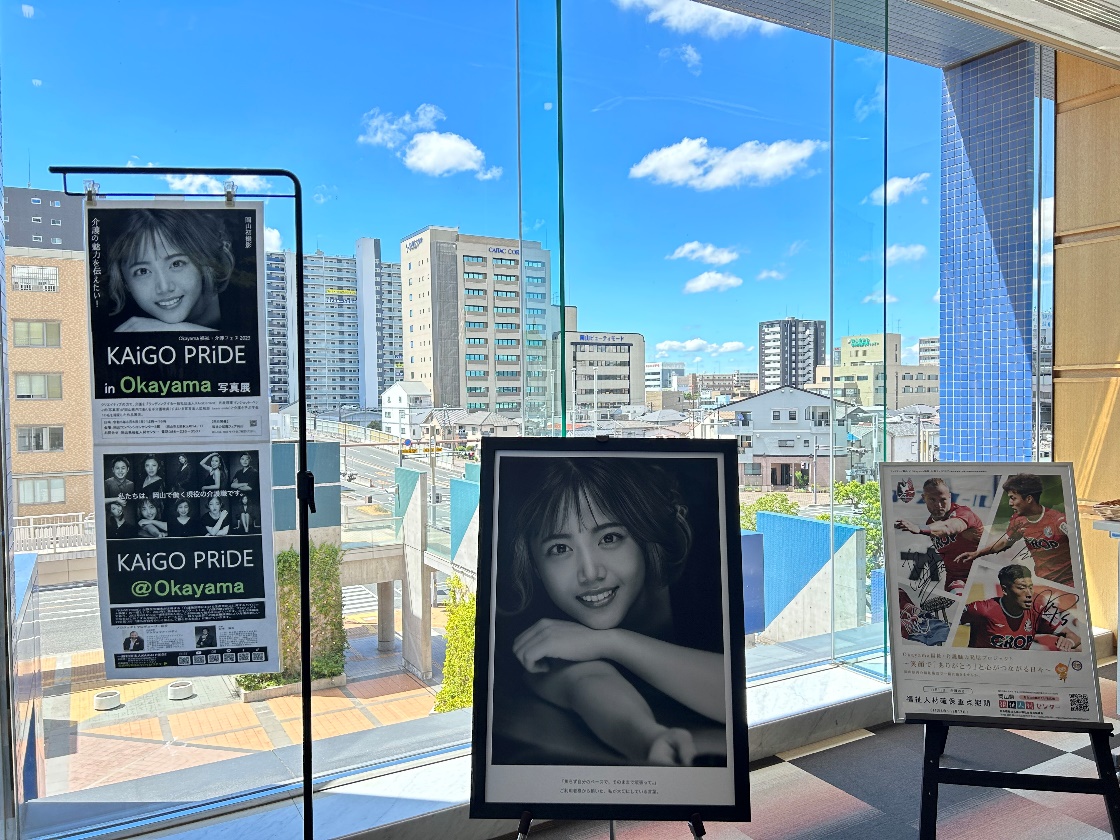 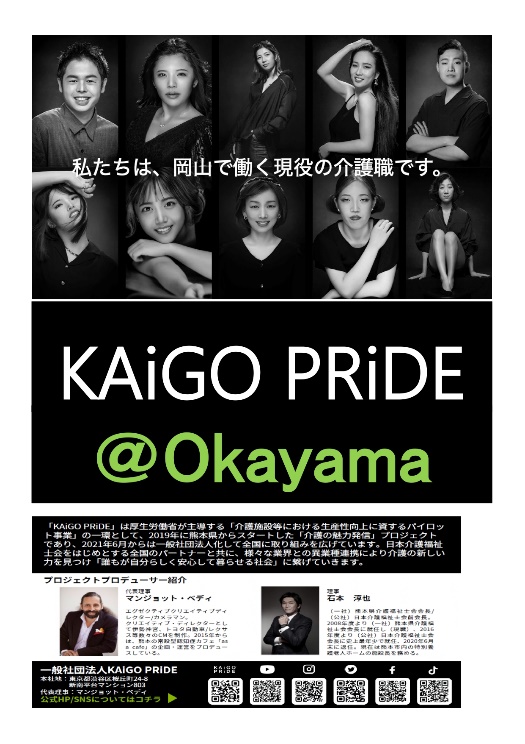 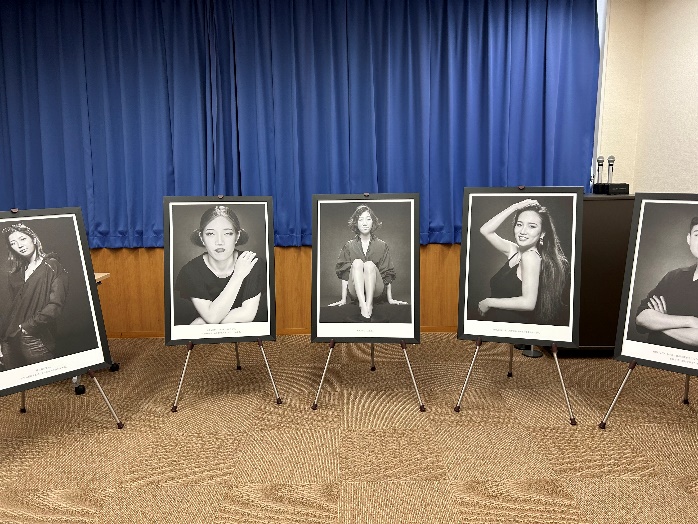 令和5年8月6日（日）就職フェア会場内で写真展示
令和５年度Okayama福祉・介護魅力発信プロジェクト
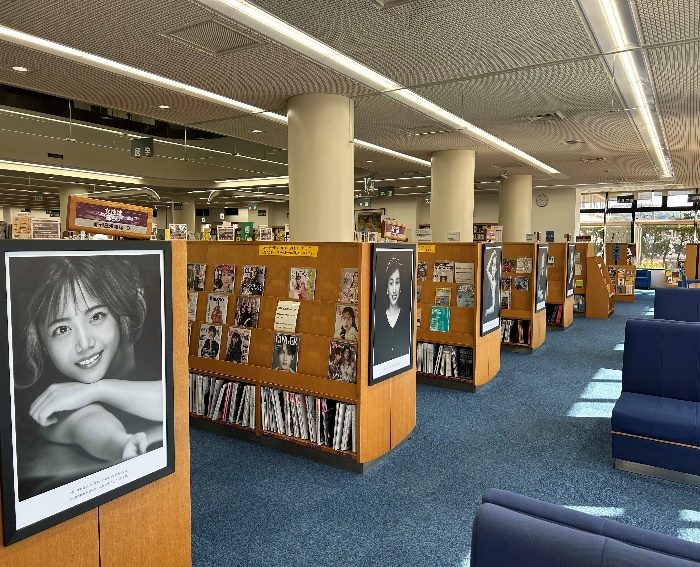 ５）福祉・介護魅力発信広報啓発【アウトリーチ型魅力発信】
・県・市図書館連携展示の開催

　◇岡山市立中央図書館　連携展示「福祉・介護職場の魅力を紹介します」
　　期間：令和5年11月10日(火）～12月3日（日）＊写真展11月21日～12月5日
　◇岡山市立幸町図書館　連携展示「福祉・介護職場の魅力を紹介します」
　　期間：令和5年 12月5日（火）～12月15日（金）
　　内容・関連図書を30冊程度展示　・ポスター　
　　　・パネルの掲示「KAiGO PRiDE in　Okayama写真展」
　　　・チラシ・リーフレットの設置
　　　・すまいる宣言制度イメージソング「smile」スライド動画の上映
　　　※協力：岡山市介護保険課

　◇岡山県立図書館　連携展示　「福祉・介護職場の魅力紹介」
　　期間：令和5年12月21日～令和6年1月21日
　　内容：「KAiGO PRiDE in Okayama 写真展」
　　　　・ポスターの掲示・チラシ・リーフレットの設置
　　　　「岡山拳聖オカライガー」（第弍話）介護職の魅力紹介動画等の上映
　　　　・関連図書の展示
・その他　
　　各イベント等でのブース出展参加広報啓発(移住ﾌｪｱ、県民局、音楽イベント等)
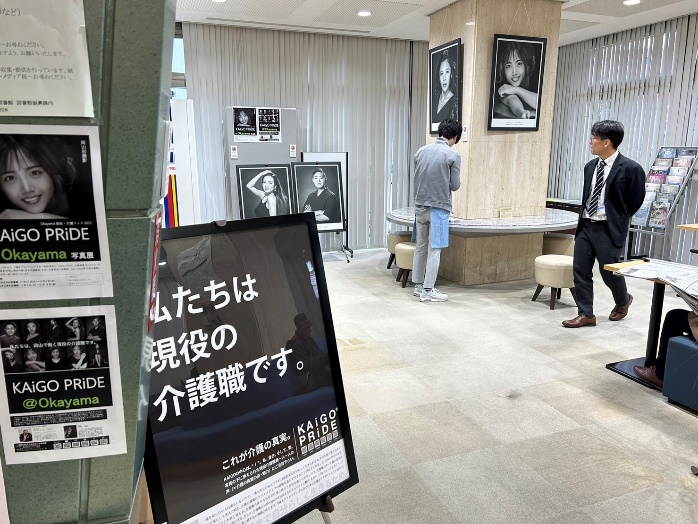 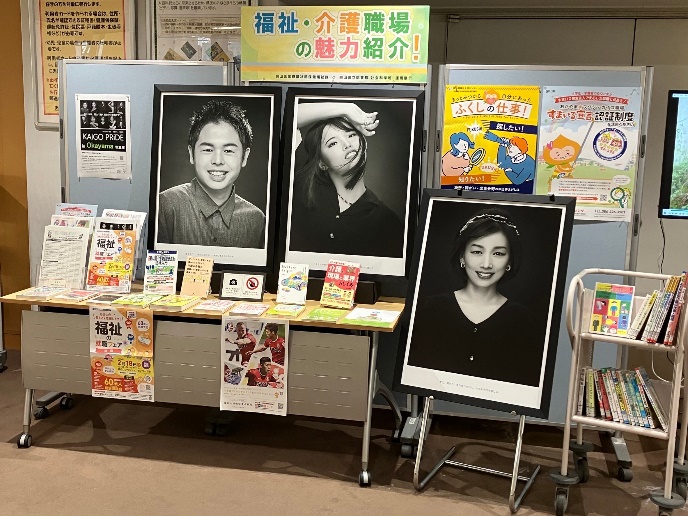 ・一般社団法人KAiGO　PRiDEとの連携による普及啓発
◇「KAiGO PRiDE in Okayama写真展」～介護の魅力を伝えたい！
2023.11.19　Okayama福祉・介護フェス2023会場内　写真展来場者の感想
一般社団法人KAiGO　PRiDEとの連携による普及啓発
　◇KAiGO PRiDEポートレート写真展示の開催
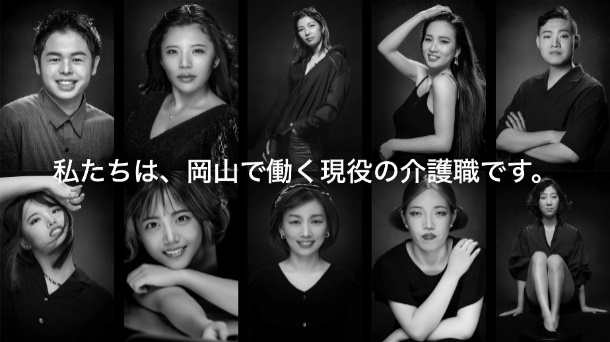 【参考】
ポートレート写真に添えられたフォトモデルのコメント
「介護職の魅力」「大切にしていること」

・笑顔で｢ありがとう｣と言って頂ける日々
・その人らしい人生を。
・母のように、人に笑顔を与えられる介護職になりたい。
・大切にしているのは、普段の様子をしっかりと把握しておくこと。　
　どれだけ〝気付けるのか“が重要。
・いつも一つ一つ、一人一人に優しく丁寧でいること。
・「焦らず自分のペースで、そのまま頑張って。」
　　ご利用者様から頂いた、　私が大切にしている言葉。
・コミュニケーションをしっかりととり、利用者様一人一人の思いを
　知るようにしています。
・何においても、まずは利用者とのコミュニケーション
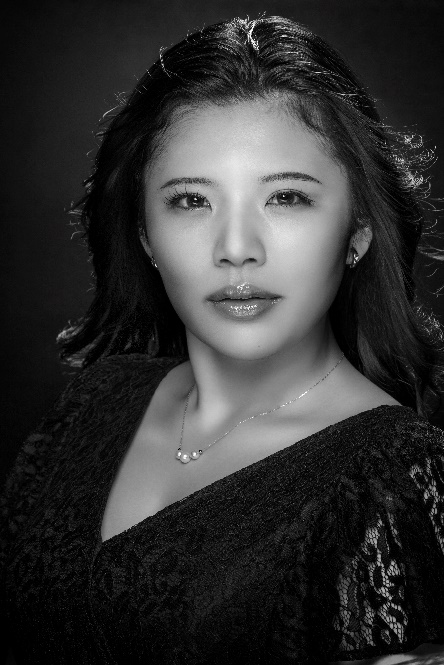 コメント
写真に添えられたフォトモデル言葉
６）福祉の就職総合フェアと連動した福祉介護の魅力発信イベント・セミナー開催
　　Okayama福祉・介護フェス2023（8月6日、11月19日就職フェア同日開催）
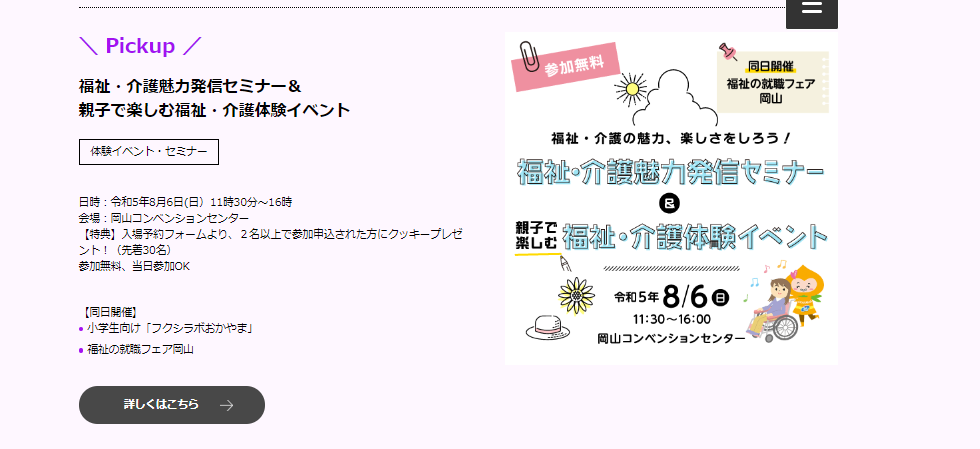 ◇Okayama福祉・介護フェス2023　親子で楽しむ♪福祉体験イベント
　
　日時：令和5年8月6日（日） 12時～16時
　会場：岡山コンベンションセンター3階301
   参加者：56名
　内容：
　・各構成団体企画体験・相談コーナー
　・高齢者疑似体験・車イス体験（岡山県介護福祉士会）
　・超高齢者社会体験ゲームミニ体験会（岡山県社会福祉士会）
　・養成校進学ブース（２）
　　＊学校法人大阪滋慶学園美作市スポーツ医療看護専門学校
　　＊中国短期大学
　・セルプセンター出展販売等
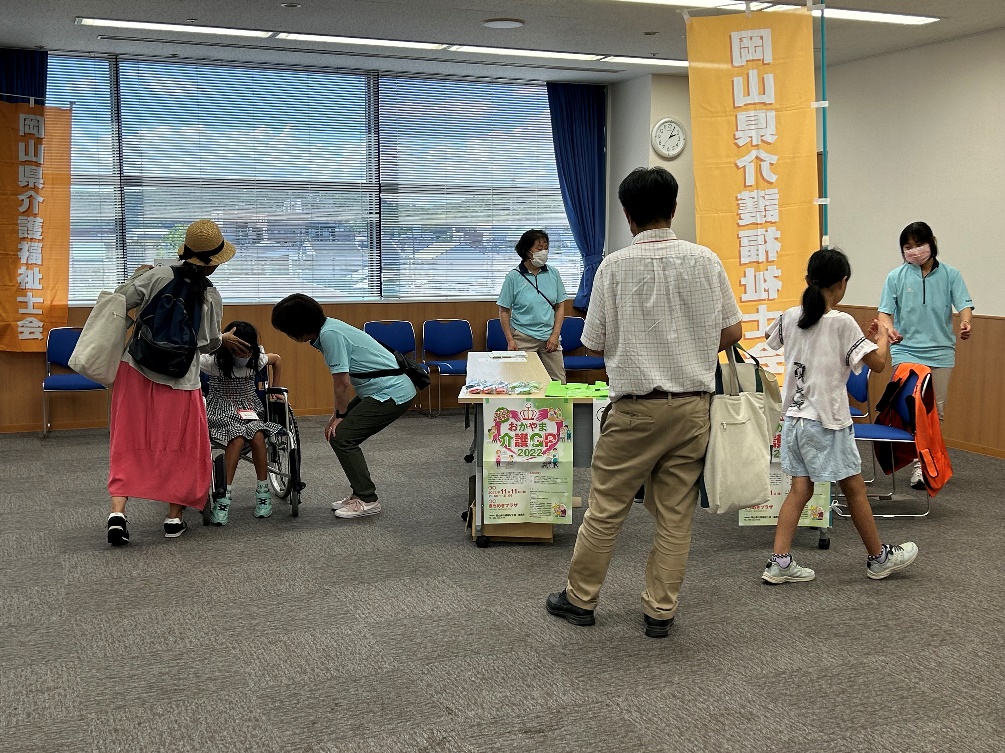 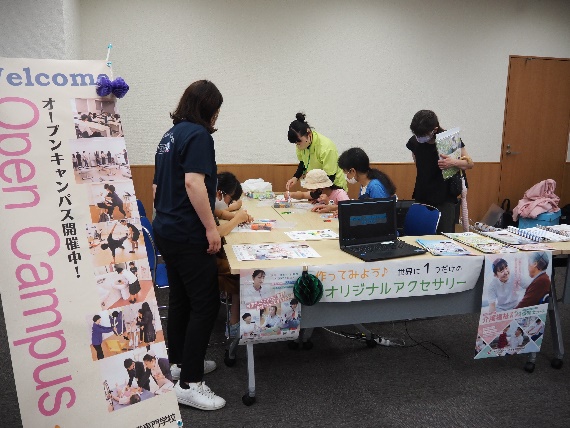 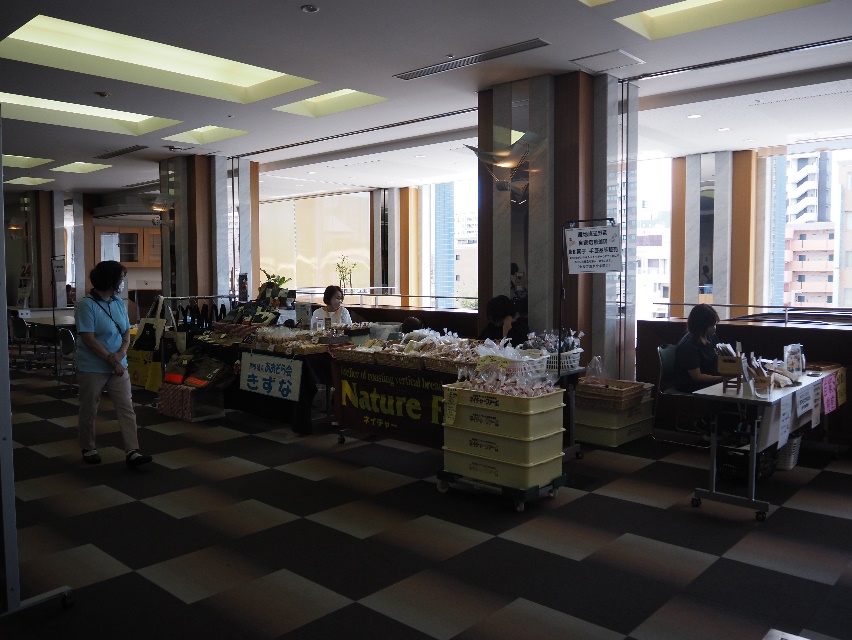 [Speaker Notes: ●8月6日(日）／岡山コンベンションセンター
　・小中学生向け体験イベント
　
●11月19日／岡山コンベンションセンター

・就職相談会、個別面談会(就職フェア同日開催)・介護技術体験、福祉・介護に関するセミナー
・体験型イベント、ＩＣＴ機器、介護ロボット体験
・企業による最新の福祉機器展示、養成校進学ブース、
・カイゴプライド写真パネル展など 
・関係機関と連携したブース企画]
６）福祉の就職総合フェアと連動した福祉介護の魅力発信イベント・セミナー開催
　　Okayama福祉・介護フェス2023（8月6日、11月19日就職フェア同日開催）
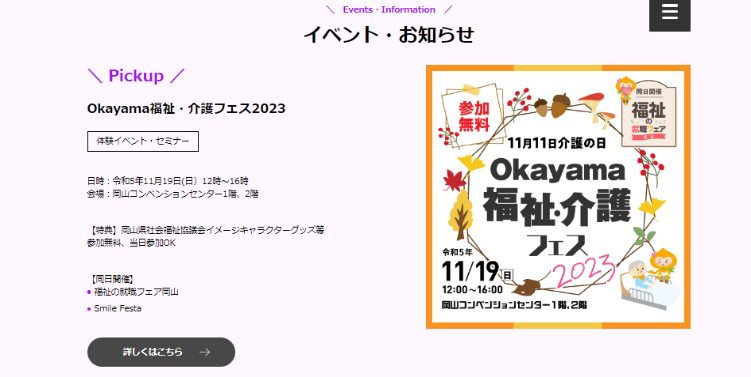 ◇Okayama福祉・介護フェス2023　親子で楽しむ♪福祉体験イベント
　
　日時：令和5年11月19日（日） 12時～16時
　会場：岡山コンベンションセンター2階ロビー
   参加者：141名
　内容:
　第4回「11月11日介護の日岡山」川柳表彰式の開催
　Okayama福祉・介護魅力発信プロジェクト
　「萌乃のsmile　radio」ラジオ番組公開収録
　構成団体企画体験・相談コーナー（11時30分～16時）
　・高齢者疑似体験、車イス体験(岡山県介護福祉士会)
　・超高齢者社会体験ゲームミニ体験会(岡山県社会福祉士会）
　・障がいのある方のしごと体験「イノシシ革キーホルダー作製」
　　　（岡山県障害福祉施設等協議会）
　・「ケアピクス（DVD）」デモストレーション
　　　（公益財団法人介護労働安定センター　岡山支部）
　・養成校進学ブース（１）
　　レクリエーション体験もぐらたたき（旭川荘厚生専門学院）
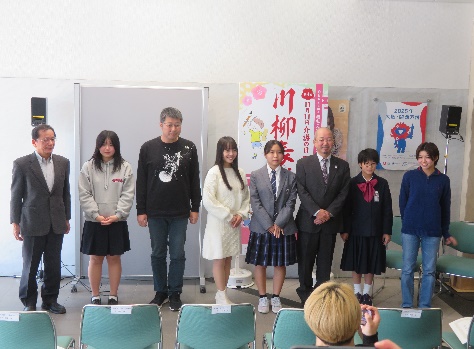 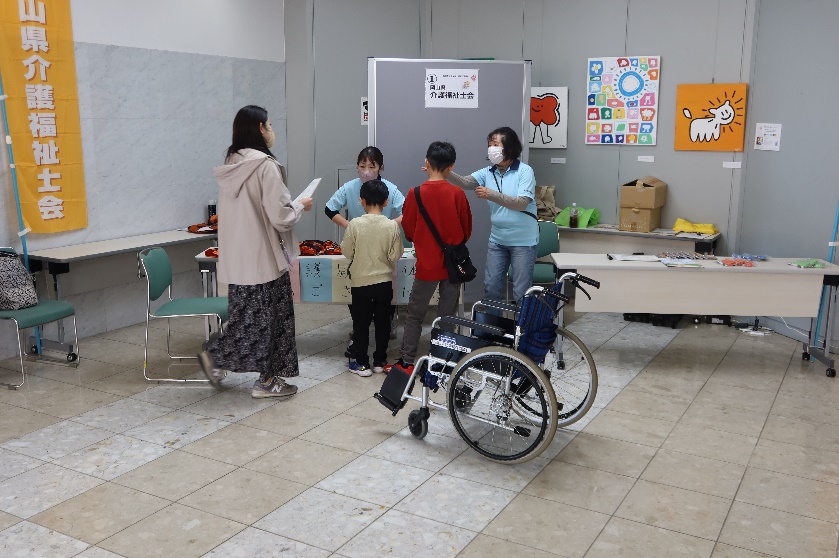 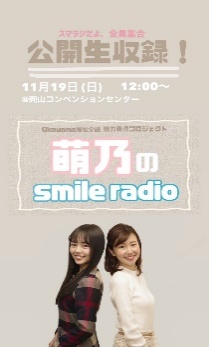 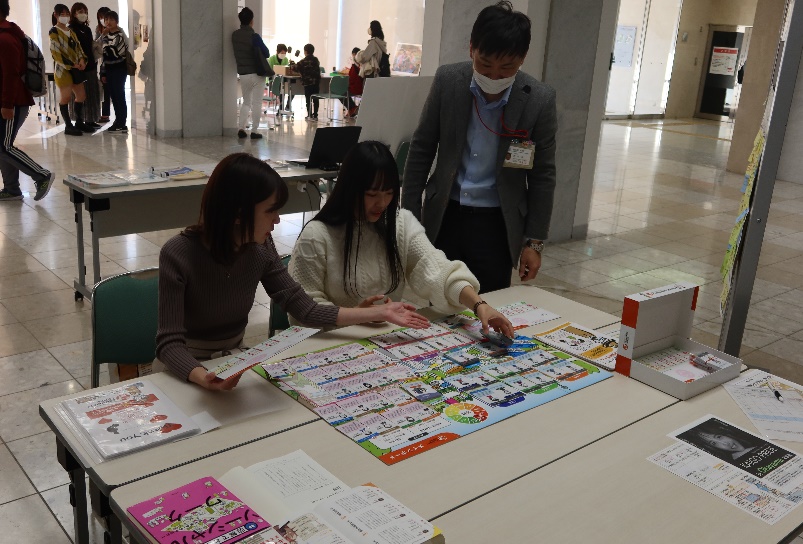 [Speaker Notes: ●8月6日(日）／岡山コンベンションセンター
　・小中学生向け体験イベント
　
●11月19日／岡山コンベンションセンター

・就職相談会、個別面談会(就職フェア同日開催)・介護技術体験、福祉・介護に関するセミナー
・体験型イベント、ＩＣＴ機器、介護ロボット体験
・企業による最新の福祉機器展示、養成校進学ブース、
・カイゴプライド写真パネル展など 
・関係機関と連携したブース企画]
９）県広報、新聞、ＳＮＳと連動した広報啓発
◇岡山市広報誌
市民のひろば「おかやま」
2023年11月号情報の広場P15
◇岡山県社会福祉協議会
　機関誌
　イベント情報掲載
　・8月号川柳募集
　・11月号介護フェス
　　　ラジオ番組案内
◇岡山県公式X（旧Twitter）情報発信
2023/8/16投稿
「介護の日川柳募集」
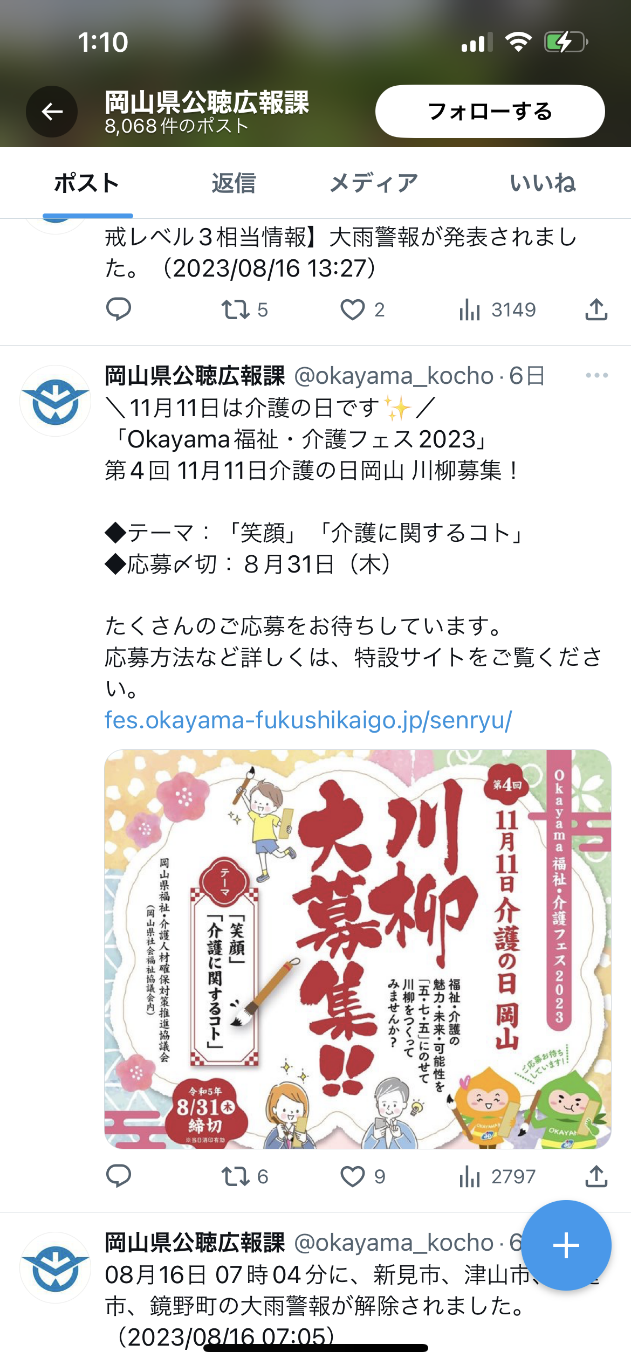 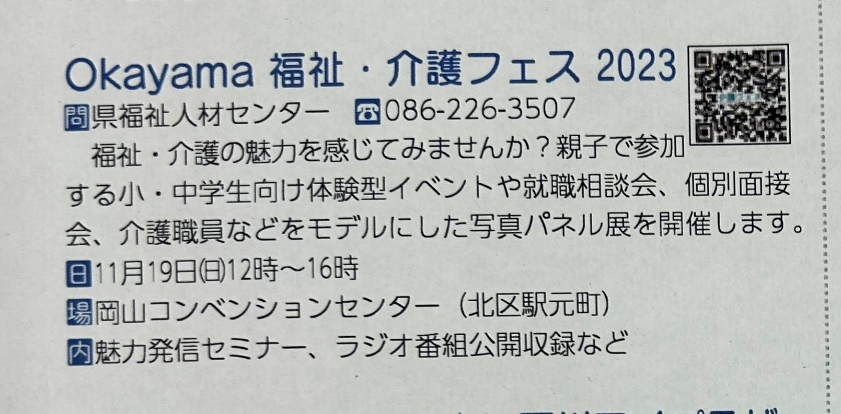 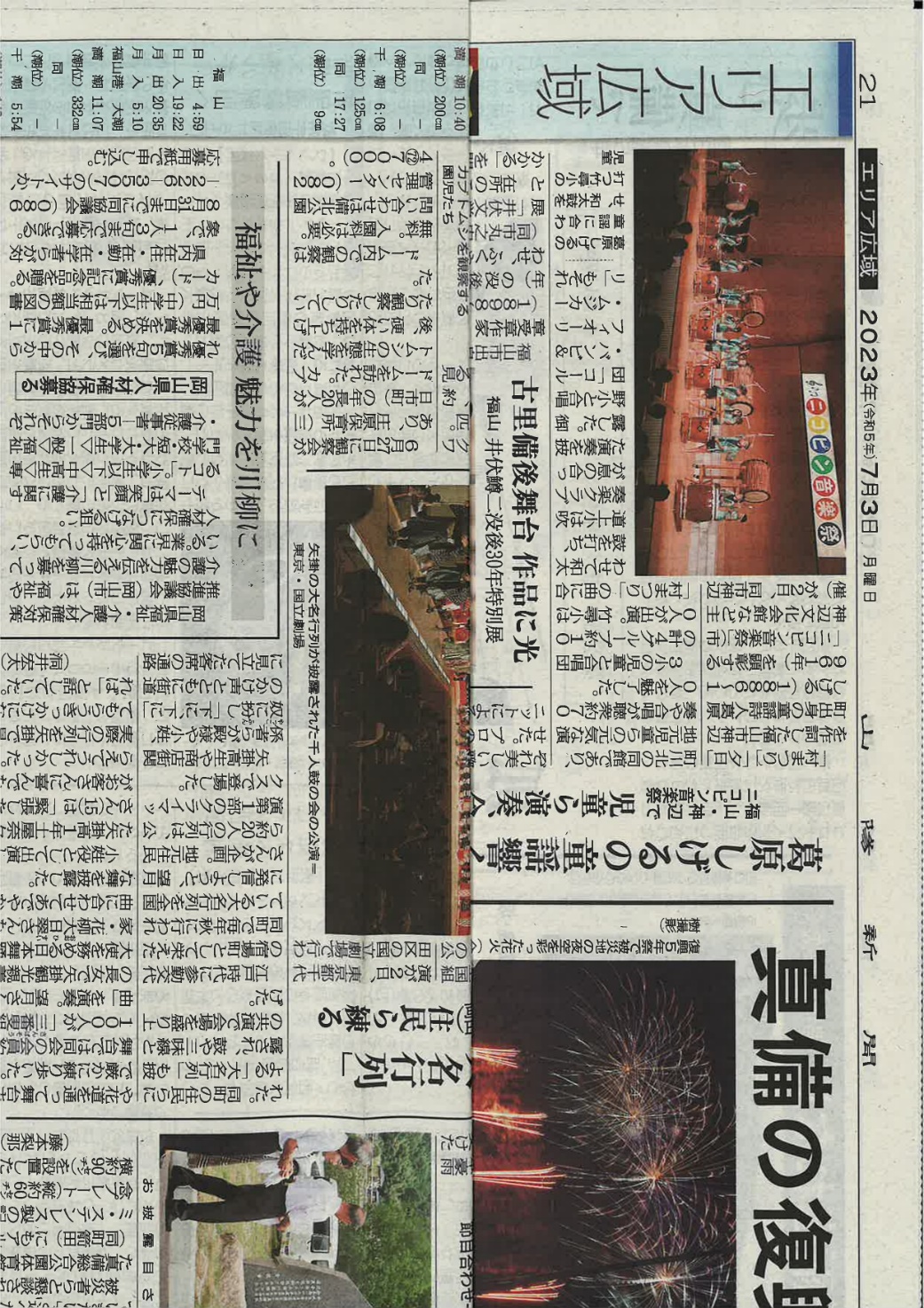 ◇新聞等取材掲載
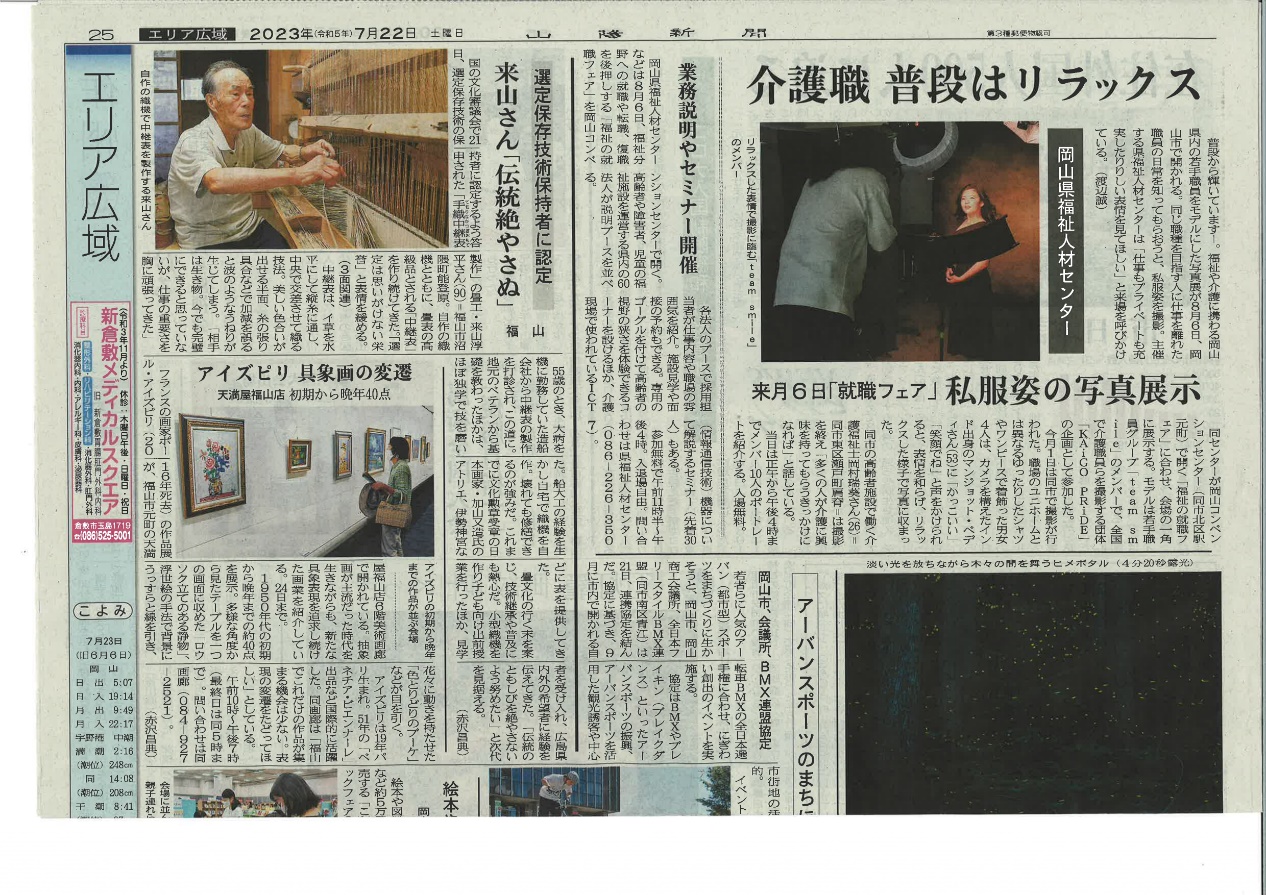 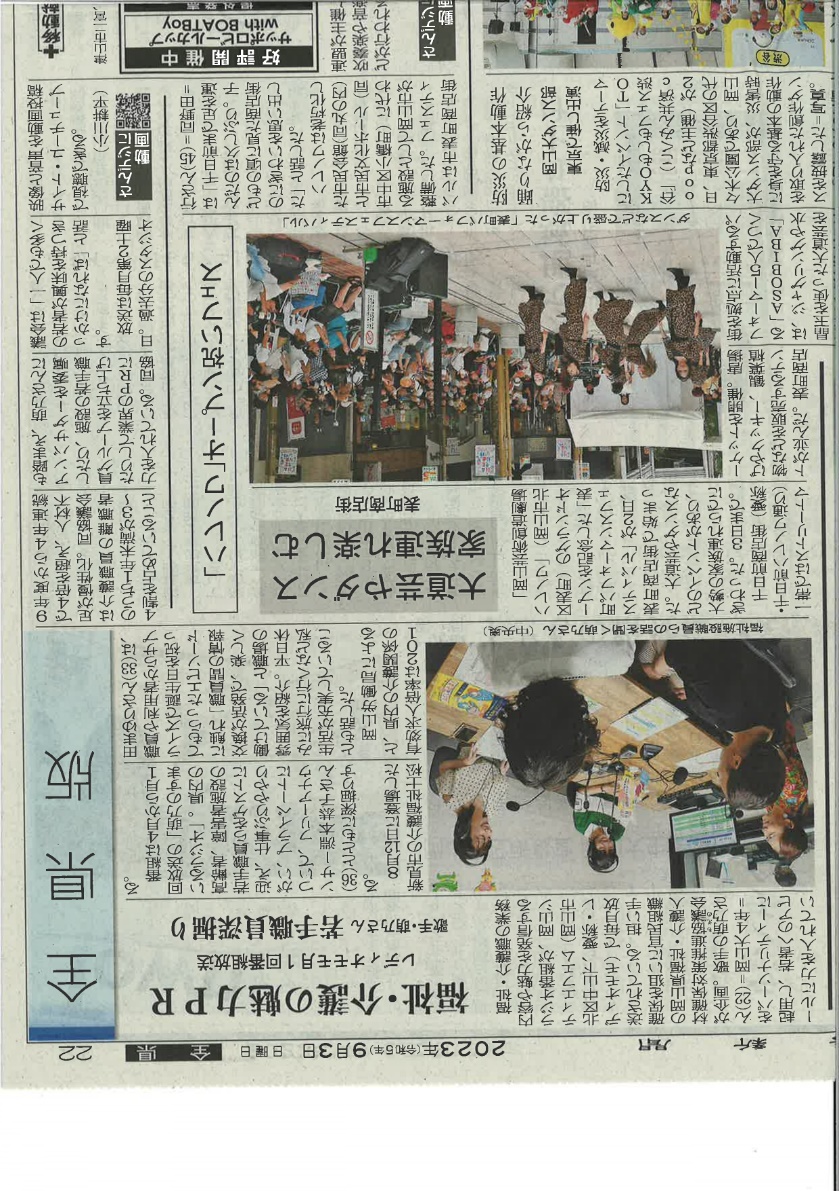